Georgia Probe College Tour
February 20, 2025 – 
March 21, 2025
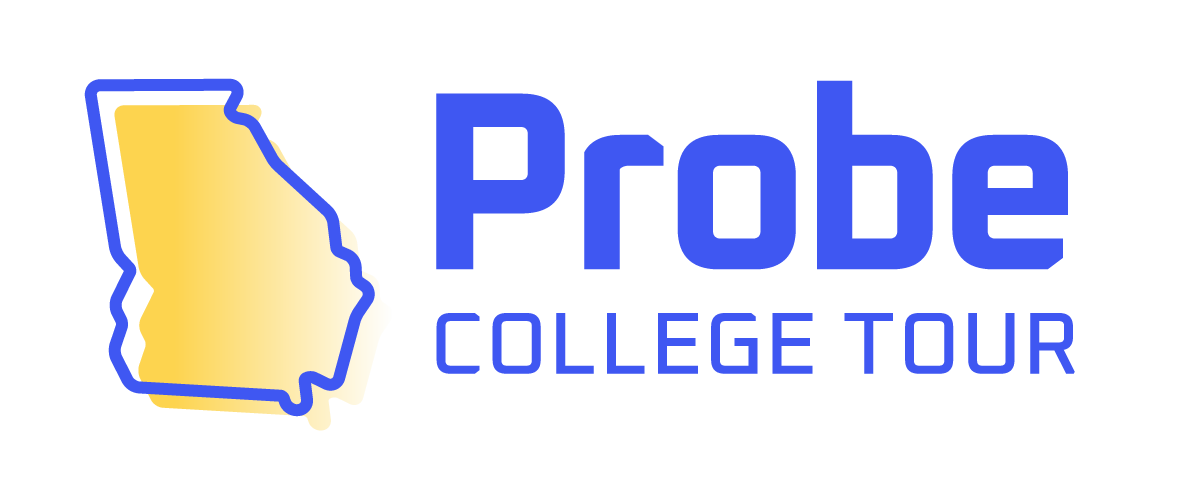 Meet with college and university representatives from around the world.

RegisterProbe.com
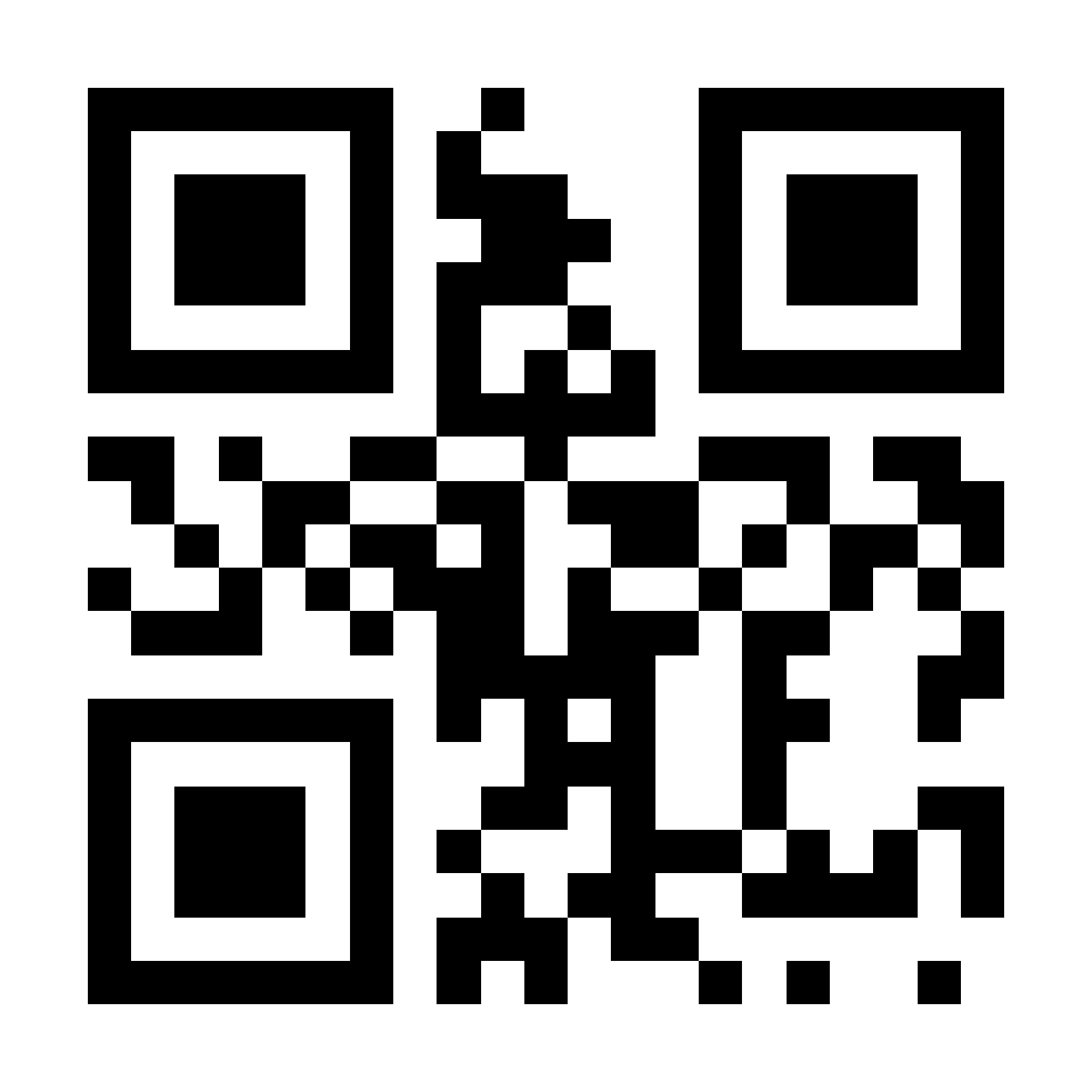